8.A Prvky 14. skupinyUdělejte si výpisky z přiložené prezentace Prvky 14. skupiny.Písemně do sešitu odpovězte na otázky: 1.Jakým způsobem se zjišťuje tvrdost tužek? 2.Po kom byl nazván fulleren? 3.Co je to cínový mor?Prvky 14. skupiny.pptx
Prvky 14.skupiny
Ing.L.Johnová
ZŠ Lom
PRVKY 14.SKUPINY
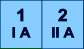 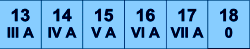 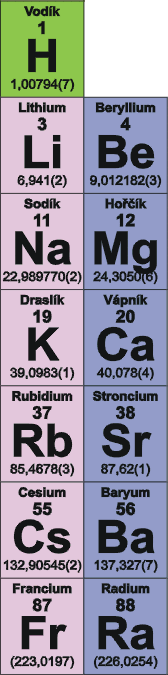 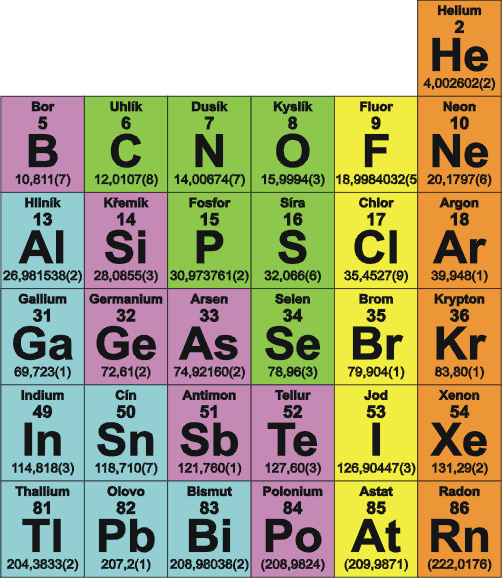 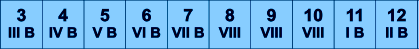 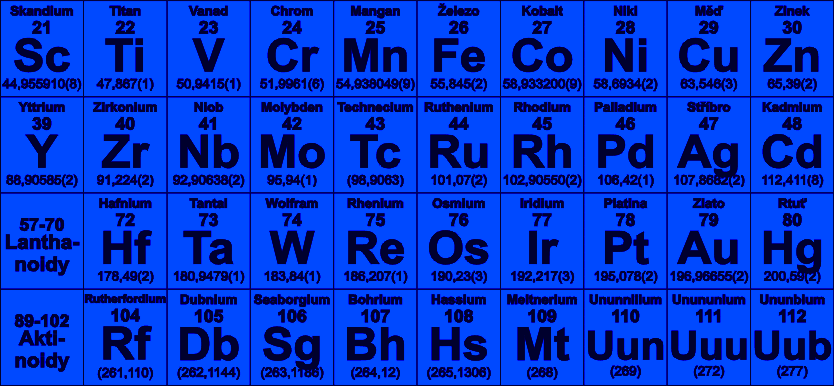 Prvky 14. skupiny
Prvky 14. skupiny PSP( dříve skupina IV. A)-
                                        dříve TETRELY
- mají ve valenční elektronové slupce čtyři valenční 
   elektrony
   uhlík(C)
   křemík(Si)
   germanium(Ge)
   cín(Sn)
   olovo(Pb)
   flerovium(Fl) – radioaktivní uměle vytvořený
 C - je nekov,  Si, Ge – polokovy, Sn, Pb - kovy
Prvky 14. skupiny
Uhlík (C)
- biogenní prvek-součástí všech živých organismů
- nekov
- v přírodě se vyskytuje volný i vázaný ve          sloučeninách – CO2 – součást ovzduší
                         - uhličitany – tvoří nerosty (kalcit
                         magnezit, siderit)
                     - součást fosilních paliv – uhlí, ropa
                        zemní plyn
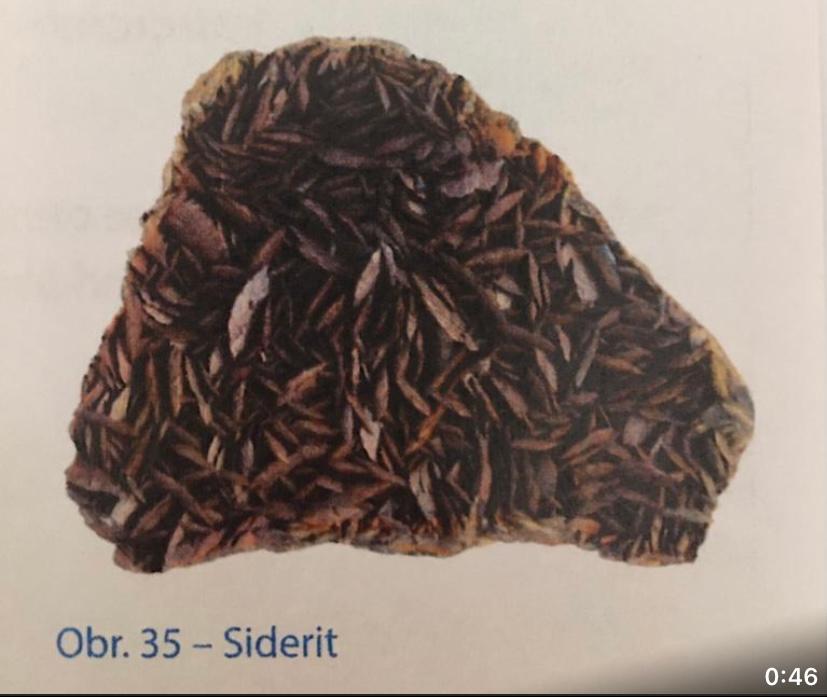 Prvky 14. skupiny
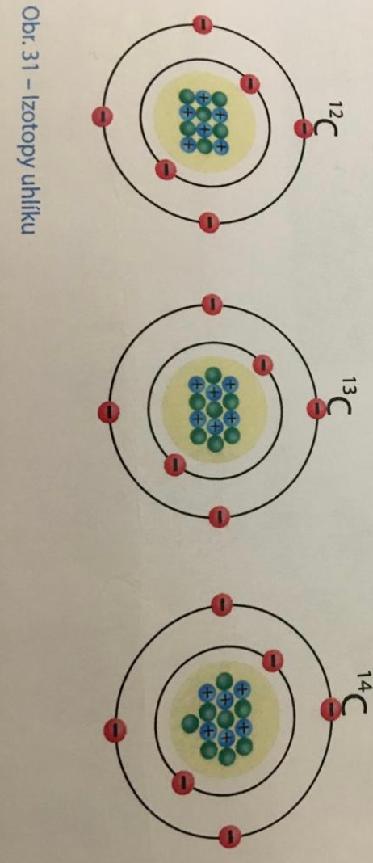 Volný C se v přírodě vyskytuje ve formě 3 izotopů:
- nejstabilnějším izotopem 12 C – 6 neutronů(98.89% C)
- méně významný 13 C – 7 neutronů
- nestabilní radioaktivní izotop 14 C – 8 neutronů
Prvky 14. skupiny
Uhlík (C)
Vyskytuje se ve 3 formách- tuha(grafit)
                                          - diamant
                                          - fulleren
( se liší vlastnostmi- rozdílné uspořádání atomů uhlíku)
Prvky 14. skupiny
Uhlík (C)
Tuha (grafit)
-přírodní modifikace uhlíku
-černá, měkká látka (výroba tužek)
-vede elektrický proud                                                 
Použití: výroba elektrod, tavící kelímky,
Moderátor (zpomalovač neutronů)
jaderných reaktorech,
mazadlo ložisek)
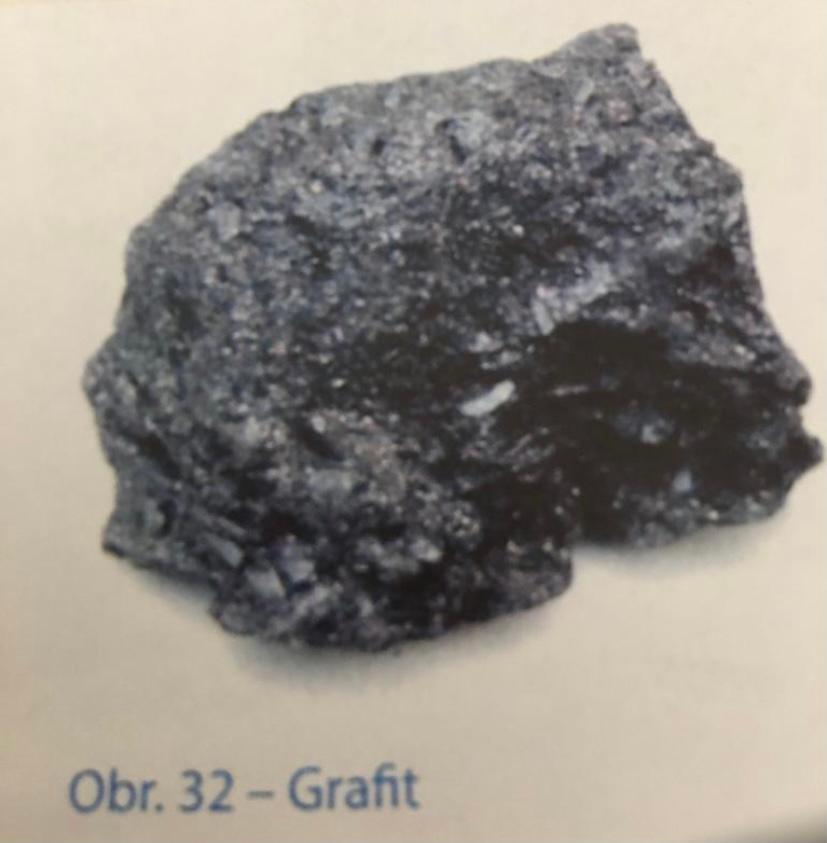 Prvky 14. skupiny
Uhlík (C)
Diamant 
-bezbarvá forma uhlíku 
-nejtvrdší přírodní látka
-nevede elektrický proud
Použití: šperkařství, 
technické diamanty – řezné,
vrtné a brusné nástroje
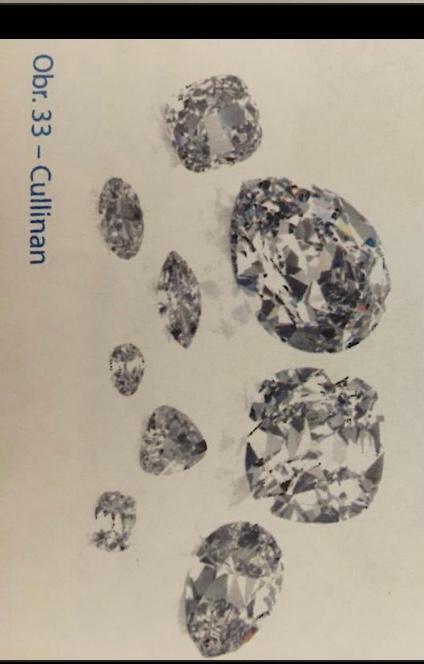 Prvky 14. skupiny
Uhlík (C)
Fulleren
-uměle vyrobená forma uhlíku, ve kterém jsou atomy 
uhlíku uspořádány tak , že vypadají jako fotbalový
míč
Použití: uhlíkové nanotrubičky
 – supravodivé
(v elektrotechnice)
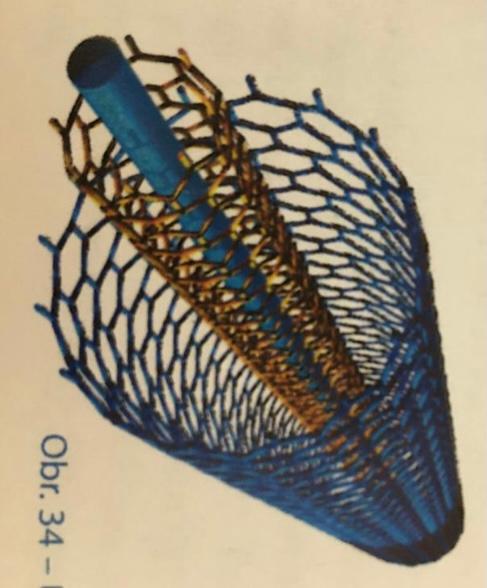 Prvky 14. skupiny
Uměle vyrobené formy uhlíku: saze, aktivní uhlí, koks
Saze -plnidlo při výrobě pryže, pneumatik, plastů
černý pigment pro výrobu tiskařské černě, tuše
Aktivní uhlí – adsorbuje škodlivé látky – lék proti průjmu,
a otravě, filtry do plynových masek i  do digestoří
Koks – se vyrábí v koksárnách karbonizací černého uhlí-
k topení, palivo do vysokých pecí pro výrobu Fe
Prvky 14. skupiny
Křemík(Si)
- druhý nejrozšířenější prvek v zemské kůře(28%)
- jeho nejdůležitější minerál KŘEMEN (SiO2)
-modrošedý, křehký, stříbrolesklý, tvrdý polokov
-odolný proti kyselinám (anorganickým)
-biogenní prvek-u  člověka
 v pojivových tkáních, kostech,
 kůži, průdušnici
-ve formě SiO2 – 
v rostlinných buňkách(přesličky)
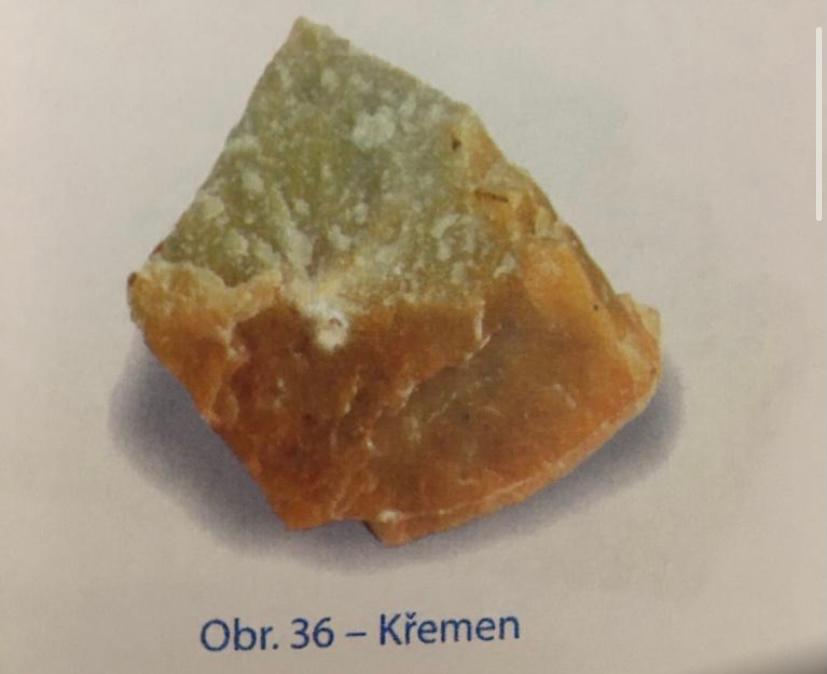 Prvky 14. skupiny
Křemík(Si)



Použití: 
Polovodičové elektronické součástky – tranzistory, počítačové čipy, fotovoltaické články,
Ve formě SiO2 – výroba skla porcelánu,
Silikony(siloxany) – významné sloučeniny Si
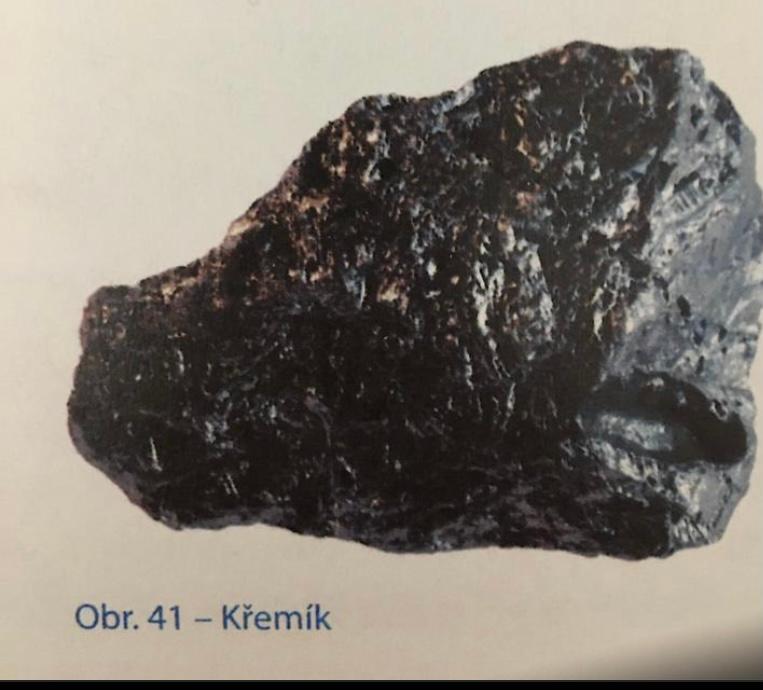 Polovodičové elektronické součástky
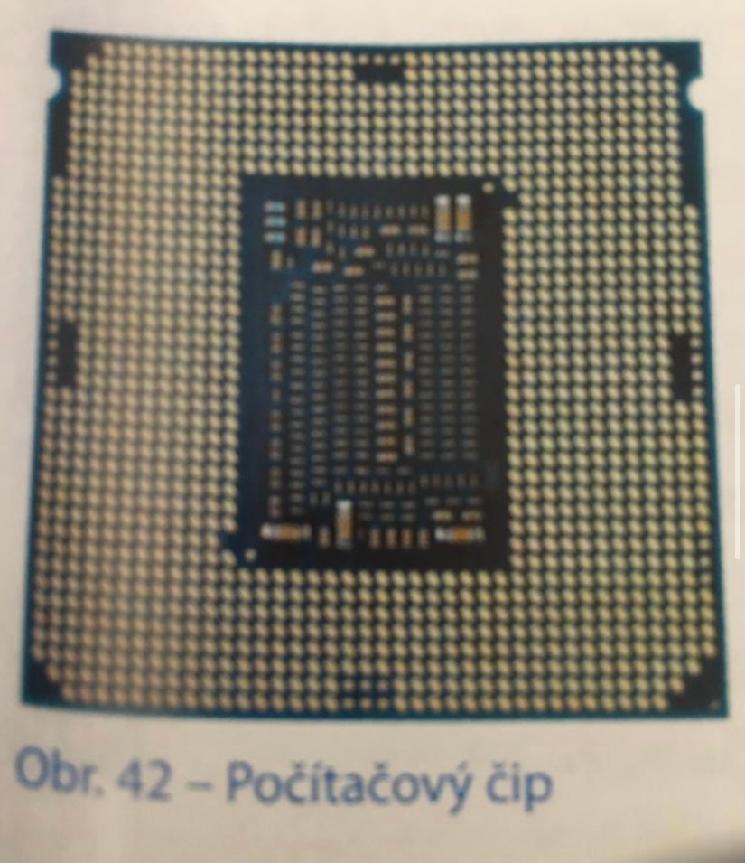 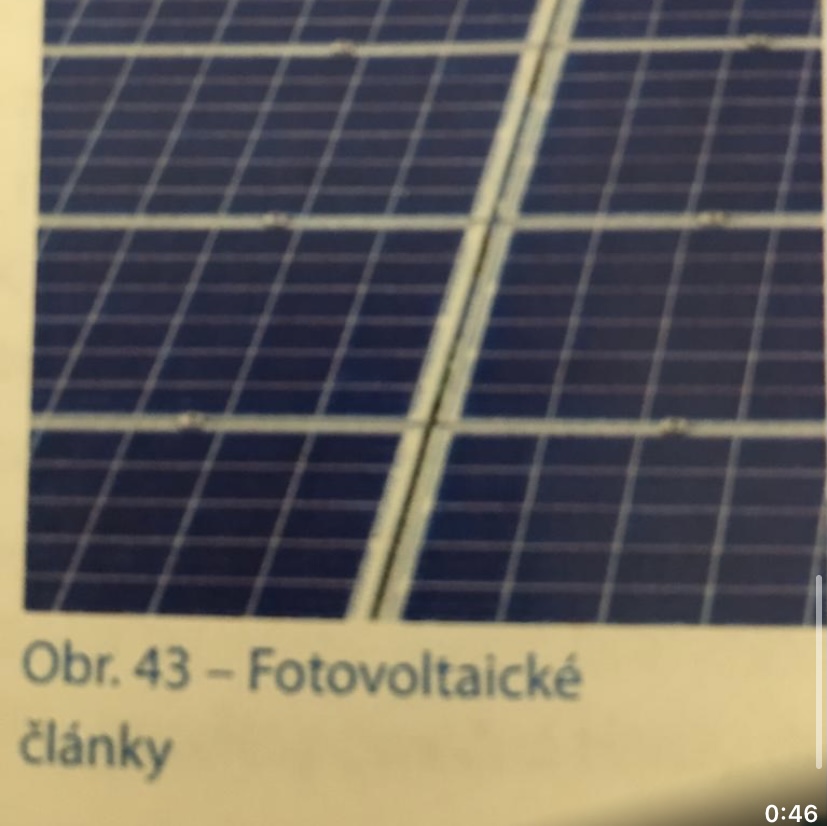 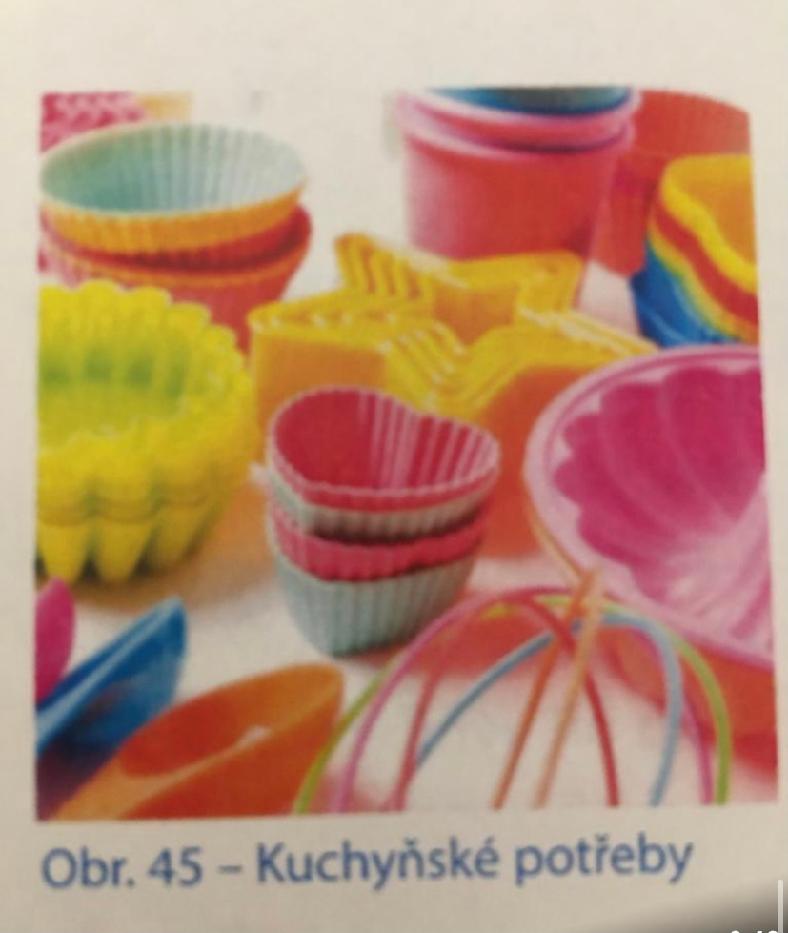 Prvky 14. skupiny
Cín(Sn)
-vzácný  prvek v zemské kůře 
-je nejdůležitější rudou CÍNOVEC (kasiterit) SnO2
-stříbrolesklý, měkký, kujný, tažný a nízkotavitelný kov
 součást slitiny BRONZ (slitina cínu a mědi)
-odolný proti korozi a zdravotně nezávadný
Použití: staniol, je složkou slitin bronzu a pájky (slitina
cínu a olova)
Cín
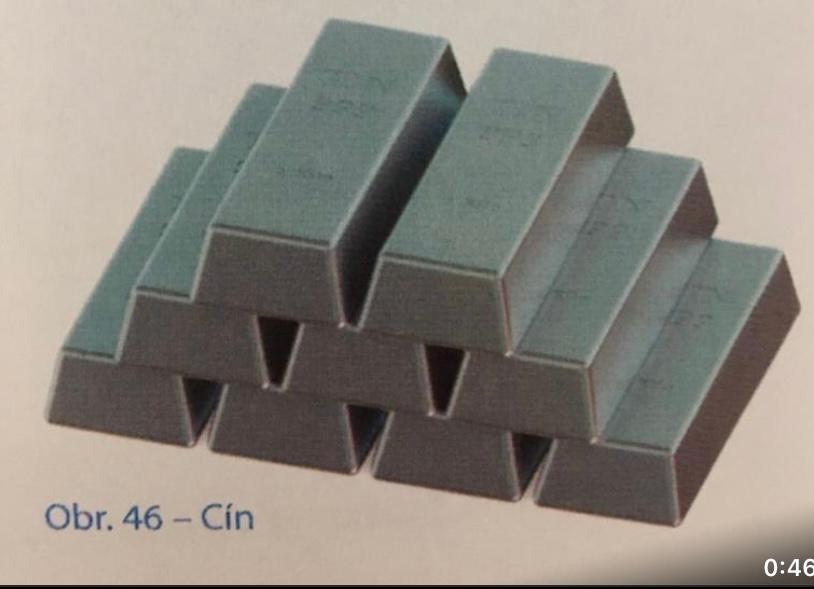 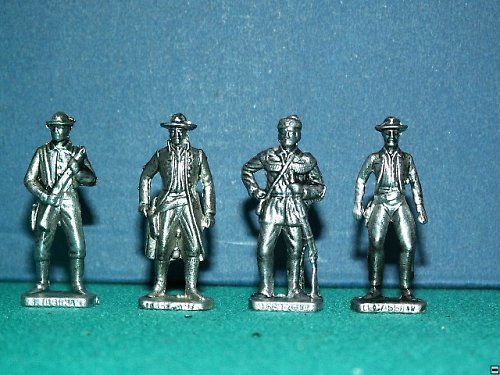 Prvky 14. skupiny
Olovo(Pb)
-řídce zastoupen v zemské kůře 
-stříbrolesklý, měkký, toxický, těžký a lehce tavitelný kov, znám už od starověku
-je nejdůležitější minerál GALENIT  PbO
Použití: pro výrobu střeliva,,
olověné akumulátory, olověné sklo
Slitina s cínem - PÁJKA
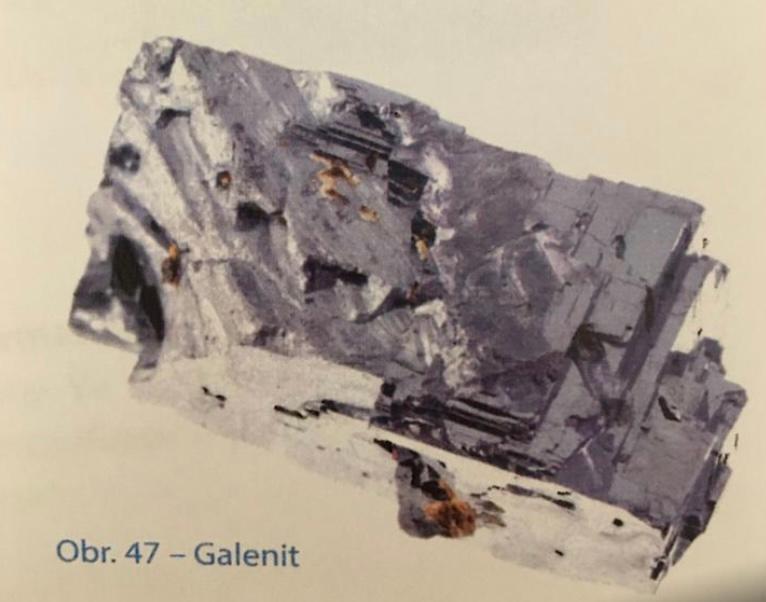